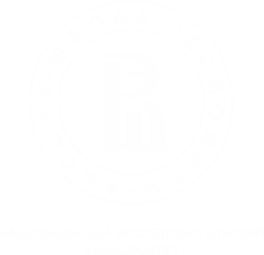 A Spatial quantile regression analysis of housing prices in german regions
Elena Semerikova (NRU HSE, Moscow)
25/05/2021
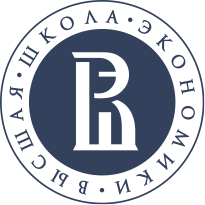 Motivation
Regional housing prices as a value which represents the general attractiveness of a region, mirrors the state of economy  in a region
Real estate prices reflect changes in fundamental macroeconomic indicators (Algieri, 2013) 


Spatial connectedness of the regions is usually not taken into account
Accounting for spatial correlation gives at least more efficient estimates and in most cases unbiased
Accounting for spatial correlation is important for the analysis of the real estate market (Pace & Barry & Sirmans, 1998; Pace, 2000). 
Real estate market is complex spatial system (Turgel & Pridvigkin 2006). 

Regional housing markets is a complicated system of spatial objects
2
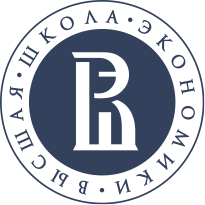 Spatial correlation in housing prices
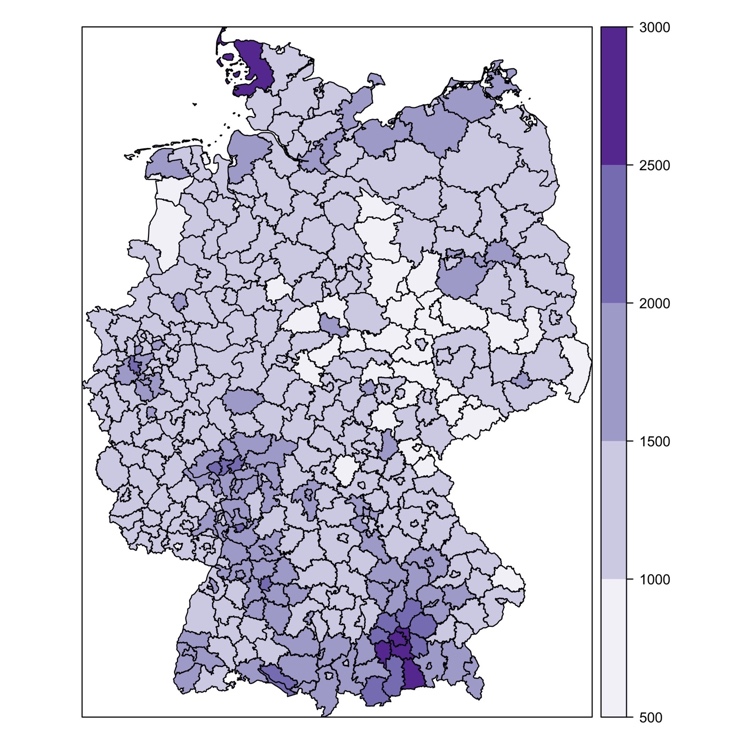 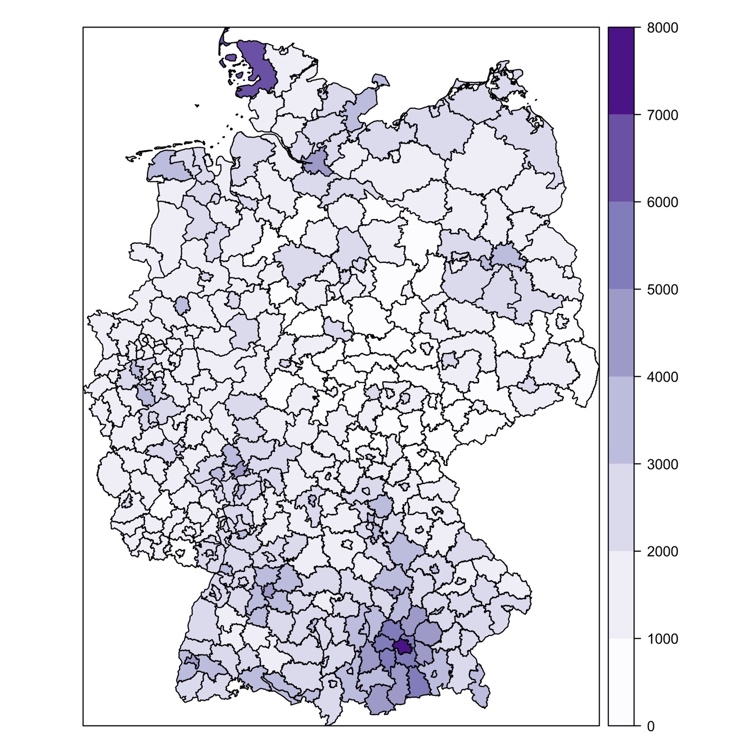 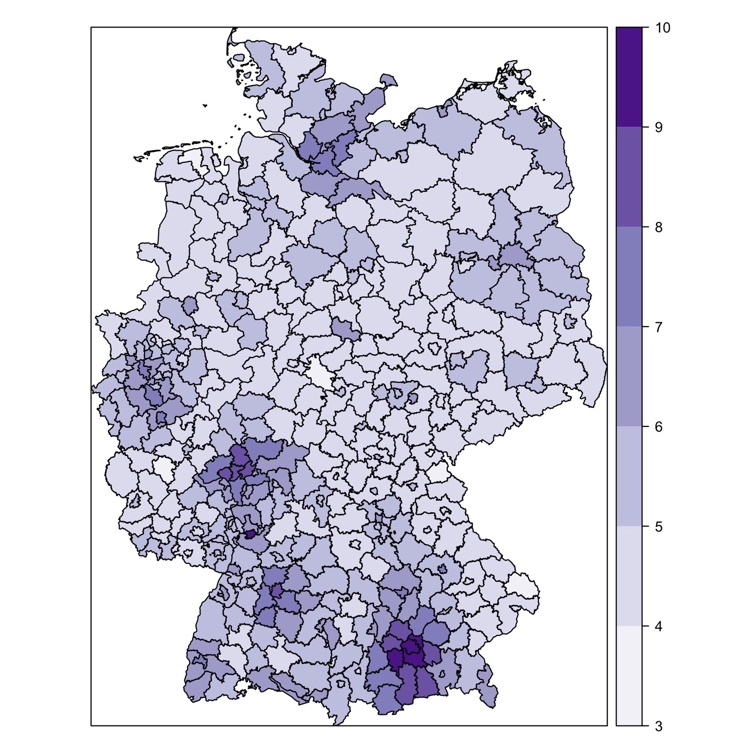 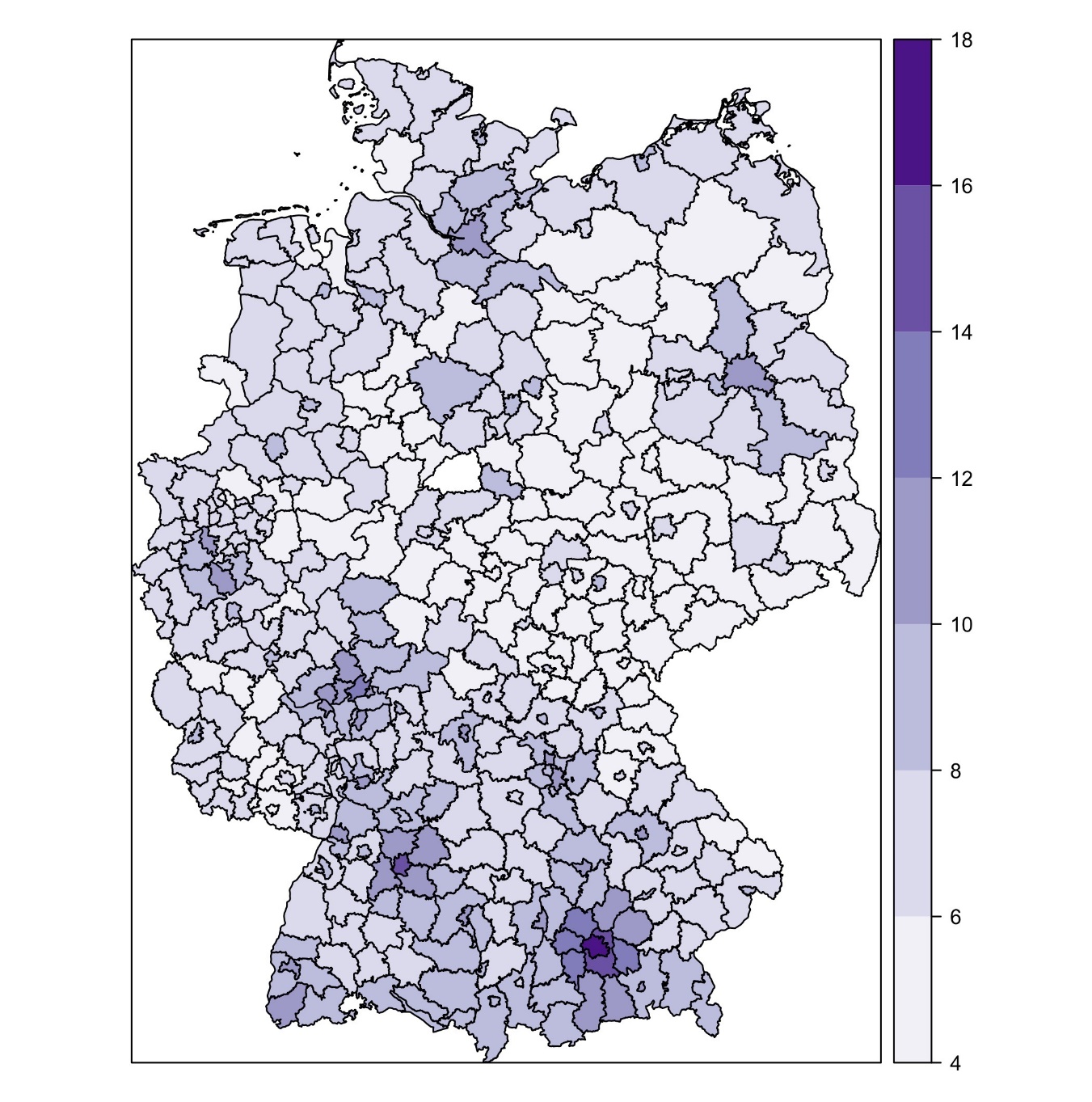 2004
2018
2004
2018
Rent prices
Sell prices
Housing selling price per squared meter (years 2004 and 2018) and housing rental prices per squared meter (years 2004 and 2018)
3
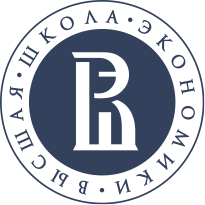 Motivation
Rich regions (Munich, Frankfurt, Stuttgart) are different from others 
in terms of the effect of determinants
In terms of spatial correlation (high-priced regions are better connected to neighbouring regions)


Regional housing markets is a complicated system of spatial objects with potentially different levels of spatial interconnectedness
4
[Speaker Notes: with potentially different levels of spatial interconnectedness]
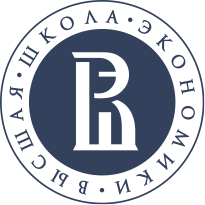 Motivation
Aim: investigate the determinants of housing prices at different quantiles of prices taking into account spatial connectivity between regions 


Quantile regression approach – model regional dissimilarities  (differences on effects of determinants)
Spatial quantile regression analysis of regional housing prices (Spatial Quantile Autoregressive model, Spatial Quantile Error model)
5
[Speaker Notes: with potentially different levels of spatial interconnectedness 


Cartone A., Postiglione P., Hewings G. J. D. Does economic convergence hold? A spatial quantile analysis on European regions //Economic Modelling. – 2021. – Т. 95. – С. 408-417.]
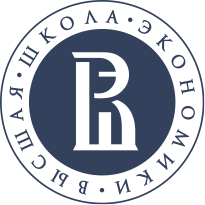 Determinant of housing prices
Spatial analysis
Non-spatial analysis
Real estate prices can be explained by factors such as GDP per capita, factors of institutional development (Égert & Mihaljek, 2007).
Income changes and construction costs are the long-run factors influencing real estate prices (Hort, 1998)
Fundamental indicators are more important than speculative bubbles (Glindro & Subhanij & Szeto & Zhu, 2009).
Migration is one of the most influential factors for real estate prices. However, its influence is dependent on the local regional context (Hanink & Cromley & Ebenstein, 2012) 
Neighbouring regions in New Zeland are not cointegrating in housing prices (O'Donovan & Rae, 2009). 
Using data for Russian regions Lunkova (2015) finds spatial correlation between housing prices in regions
6
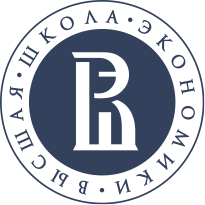 SpatiAL Quantile Analysis
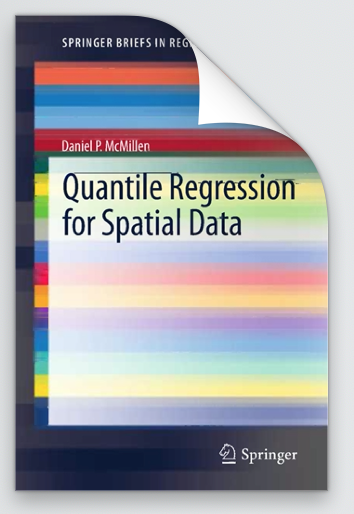 McMillen D. P. Quantile regression for spatial data. – Springer Science & Business Media, 2012.

Seya H., Axhausen K. W., Chikaraishi M. Spatial unconditional quantile regression: application to Japanese parking price data //The Annals of Regional Science. – 2020. – Т. 65. – №. 2. – С. 351-402.

McMillen and Thorsnes (2003), which focused on the effect of proximity to a copper smelter on property values in Tacoma, Washington.
Regional data:

Cartone A., Postiglione P., Hewings G. J. D. Does economic convergence hold? A spatial quantile analysis on European regions //Economic Modelling. – 2021. – Т. 95. – С. 408-417.
7
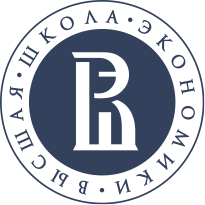 DATA & Methodology
spatial quantile analysis of 401 regions for 2018
spatial panel data quantile analysis (2004 – 2019)
Data from:
BulwienGesa AG (RIWIS regional) offers regional market information "on all districts in Germany and around 350 other German cities”

Development of two market indicators in 401 counties and independent cities for 2018 and 2004 - 2019:
Sell price (Euro/qm)
Rent price (Euro/qm)
8
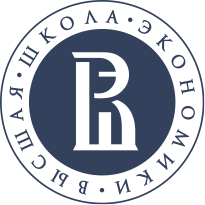 DATA & Methodology
The factors influencing housing prices are demand-side and supply-side factors (Reichert, 1990)
9
[Speaker Notes: Уровень безработицы (unemp)
Высокий уровень безработицы определяет покупательную способность домохозяйств в определенных рыночных условиях, что в свою очередь сдерживает спрос на жилье, поэтому цены уменьшаются. Ge, 2009; Шумайлова&Абакумов, 2017.

Доля экономически активного населения
(share_eap)
При увеличении доли экономически активного населения больше людей зарабатывают или будут зарабатывать в ближайшем будущем. Следовательно, повышается спрос на недвижимость и увеличивается ее цена.
Реальная заработная плата (wage_real)
При увеличении реальной заработной платы изменяются издержки на строительство нового жилья, следовательно, это оказывает влияние на предложение первичной недвижимости, как следствие увеличивается цена недвижимости. Также она отражает увеличение качества жилья. Potepan, 1996; Абакумов&Ходыкина, 2016; Égert&Mihaljek, 2007.
Реальный средний подушевой доход (income_real)
Является одним из основных факторов, влияющих на принятие решение о покупке жилья. При увеличении доходов растет спрос на рынке недвижимости и её цена. Muth, 1960; Rex, 2000; Ortalo-Magne&Rady, 2001; Algieri, 2013.]
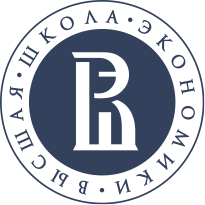 Spatial correlation in housing prices
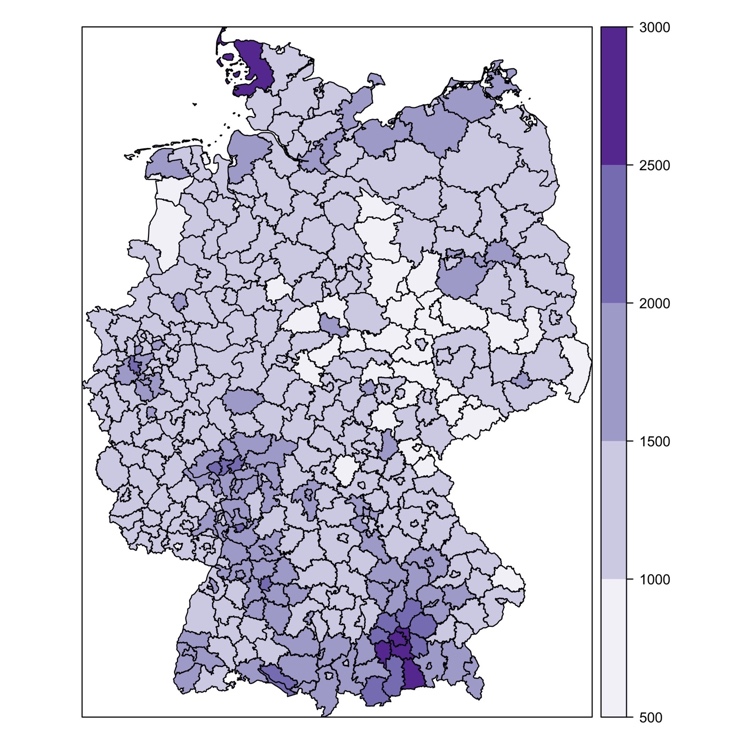 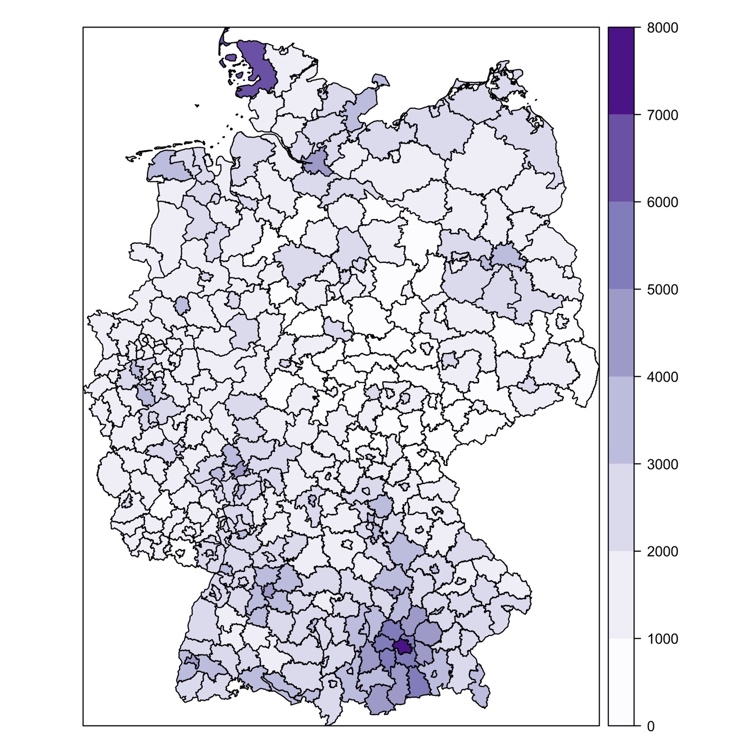 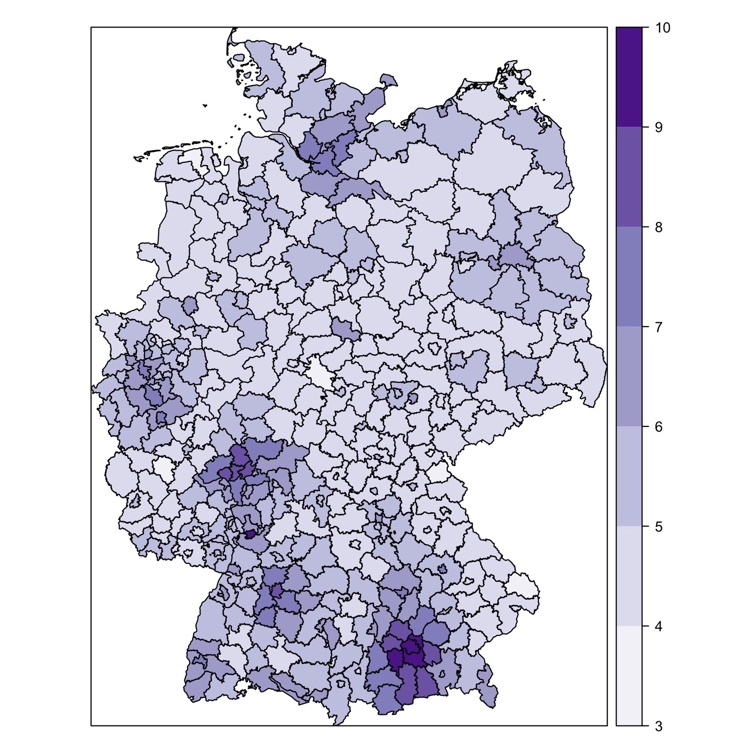 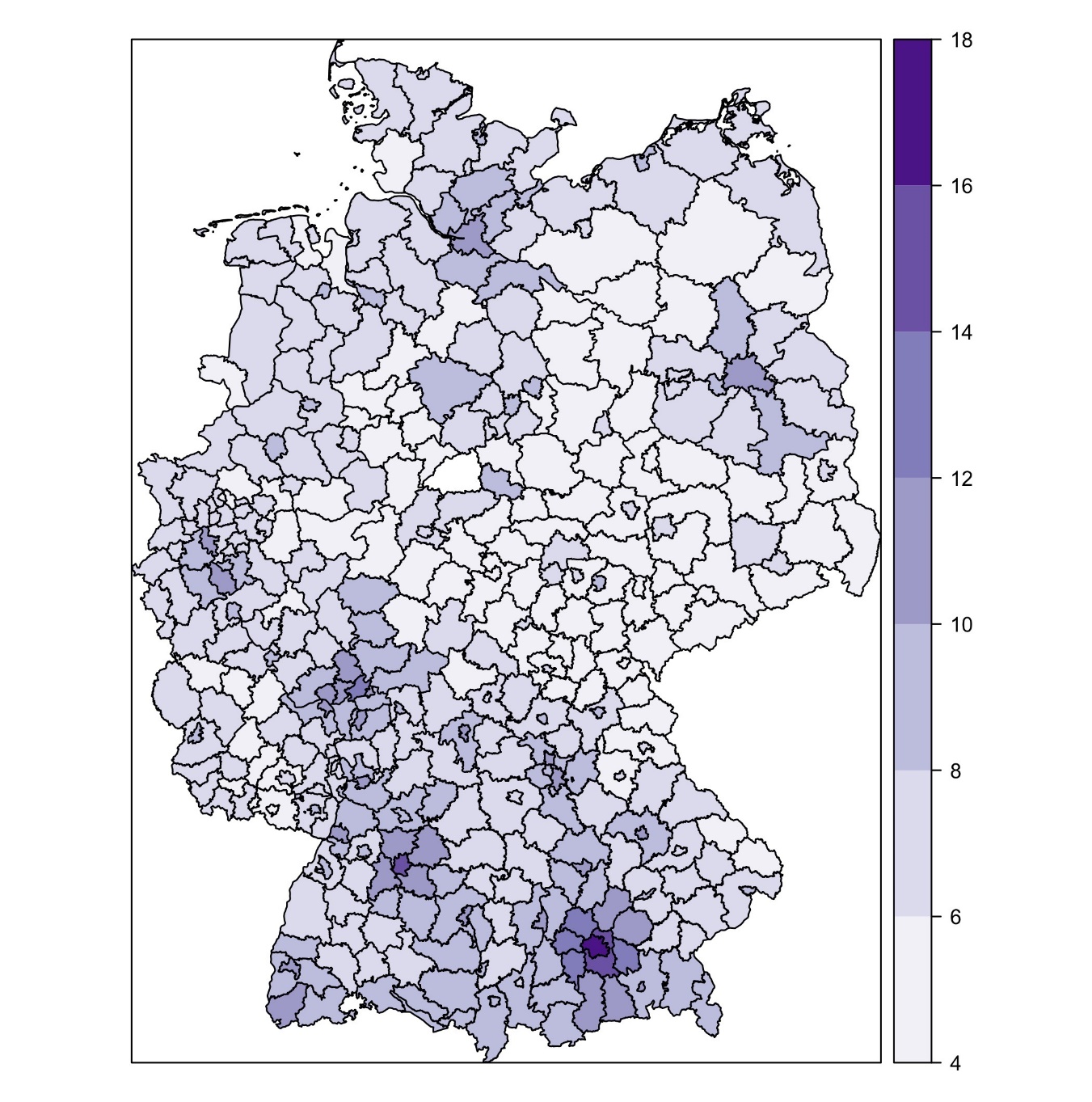 2004
2018
2004
2018
Rent prices
Sell prices
Housing selling price per squared meter (years 2004 and 2018) and housing rental prices per squared meter (years 2004 and 2018)
10
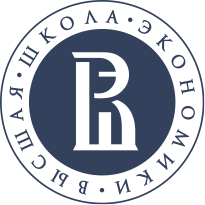 Spatial correlation in housing prices
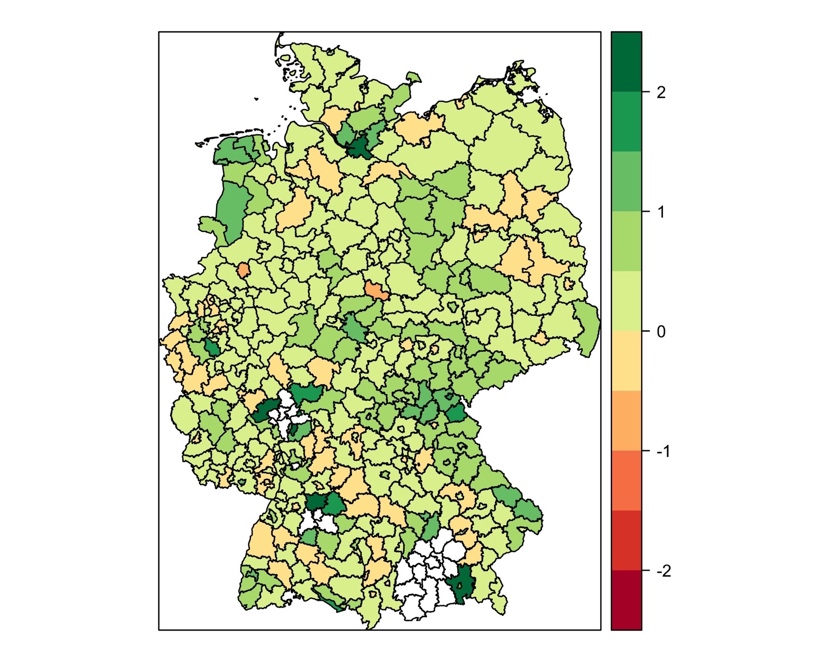 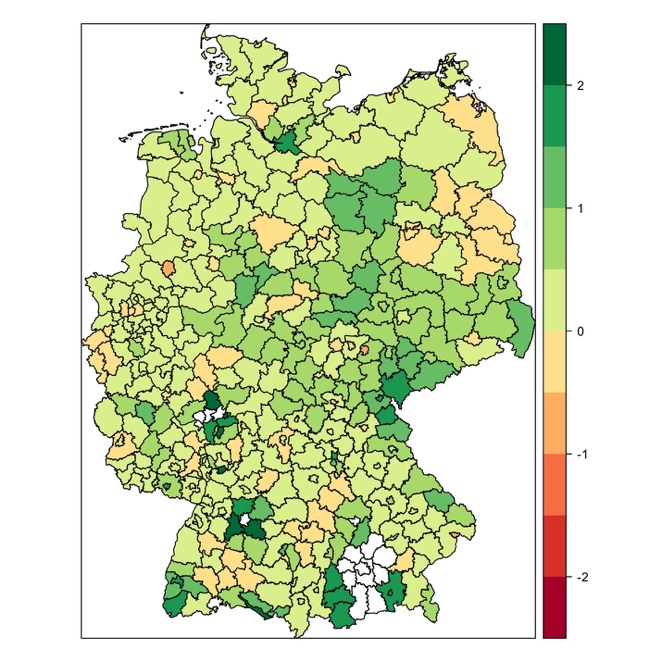 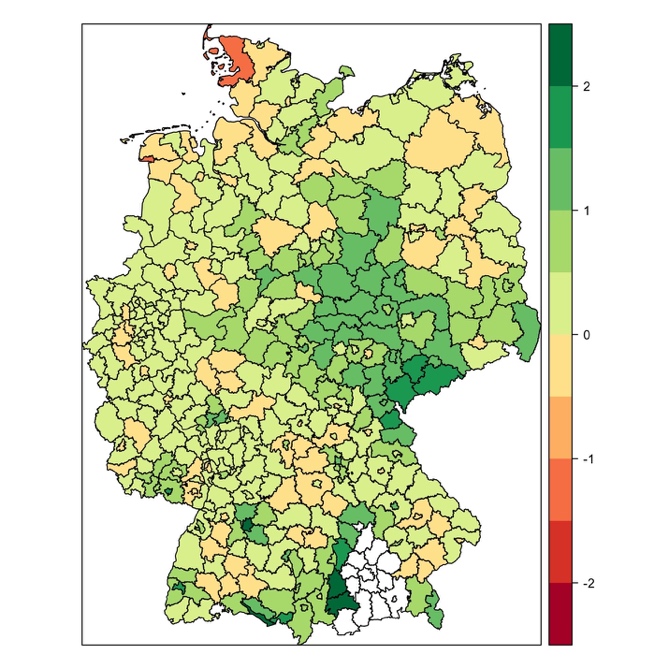 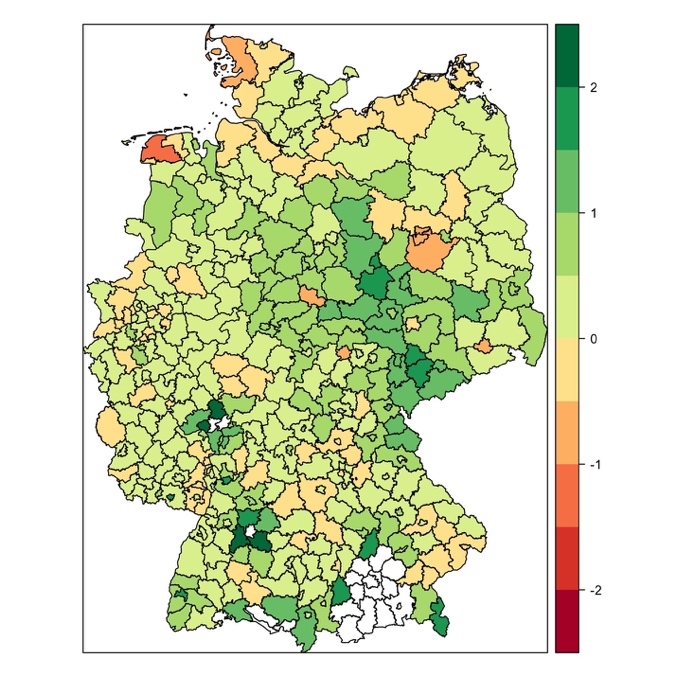 2004
2015
2015
2004
Rent prices
Sell prices
Local Moran’s I for housing selling prices in 2004 and 2015 and local Moran’s I for housing rental prices in 2004 and 2015.
11
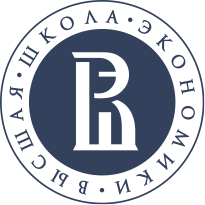 Determinants of Housing Prices: A Spatial Panel Study of German Regions
1. DATA & Methodology
The conditional quantile of a random variable is assumed to be a linear function of randomly distributed exogenous factors:
Quantile regression
12
[Speaker Notes: Peeters et al. (2017) noted that the shortcoming of the CQR approach is that the interpretation of the coefficients changes whenever a different set of control vari‐ ables is included in the model. 


Firpo et al. (2009) proposed UQR, which can capture not only the within‐group effect, but also the between‐group effect, yielding the total effect. 
UQR can capture an estimate of the marginal effect on the “unconditional” quantile of a small increase in a certain characteristic (Fournier and Koske 2013), not on the conditional quantile of the CQR.]
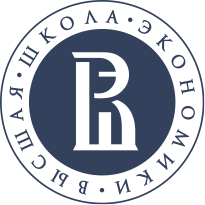 Determinants of Housing Prices: A Spatial Panel Study of German Regions
1. DATA & Methodology
The conditional quantile of a random variable is assumed to be a linear function of randomly distributed exogenous factors:
Spatial quantile regression
13
[Speaker Notes: Peeters et al. (2017) noted that the shortcoming of the CQR approach is that the interpretation of the coefficients changes whenever a different set of control vari‐ ables is included in the model. 


Firpo et al. (2009) proposed UQR, which can capture not only the within‐group effect, but also the between‐group effect, yielding the total effect. 
UQR can capture an estimate of the marginal effect on the “unconditional” quantile of a small increase in a certain characteristic (Fournier and Koske 2013), not on the conditional quantile of the CQR.]
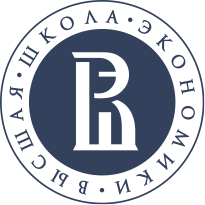 Determinants of Housing Prices: A Spatial Panel Study of German Regions
2. Spatial Quantile regression Methods of estimation
Methods of estimation:
Kim and Muller (2004): a double stage quantile regression (DSQR) 
Kostov (2013): an empirical likelihood quantile regression (ELQR) estimator 
Chernozhukov and Hansen (2005, 2008): instrumental variable quantile regression (IVQR)
14
[Speaker Notes: Kim and Muller (2004): a double stage quantile regression (DSQR) 
A straightforward extension of 2SLS, 2SQR proposed by Kim and Muller (2004) is employed to estimate Equation (7). In this method, we still use residential land price, its spatial lag and additional spatial lag mentioned above as instruments to predict the spatially lagged dependent variable W ln y at first. In the following stage, we use the predicted values of W ln y to estimate another quantile regression at the same value of τ, where lny is the dependent 

two stage least squares procedure for the spatial linear model defined by Kelejian and Prucha (1998). 

DSQR estimates parameters using quantile regressions with random regressors after the endogeneity is treated via preliminary predictive quantile regressions. 


Chernozhukov and Hansen (2005) suggest an instrumental variable quantile regression (IVQR) estimator that is a modified version of the standard quantile regression estimator to address the presence of endogenous variables.]
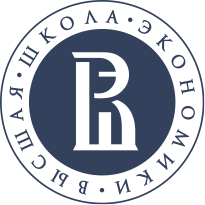 2. Methodology 
Cross-sectional Quantile Estimation
Method: Instrumental variable quantile regression (IVQR)
  
Instruments proposed by (McMillen, 2013):
,
15
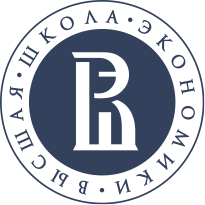 3. Methodology 
Panel Data Quantile Estimation with fixed effects
Koenker (2004):  quantile regressions for longitudinal data (fixed effects are constant over quantiles)
,
Machado and Santos Silva (2019):  quantile regressions with fixed effects affecting the entire distribution
16
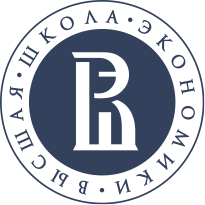 4. Methodology
Method:  quantile regressions with fixed effects (Machado and Santos Silva, 2019)
SPAtial Panel Data Quantile Estimation with fixed effects
,
17
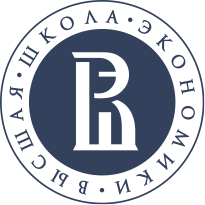 1. ESTIMATION RESULTS: QUANTILE REGRESSION without spatial effects (2018, cross-section)
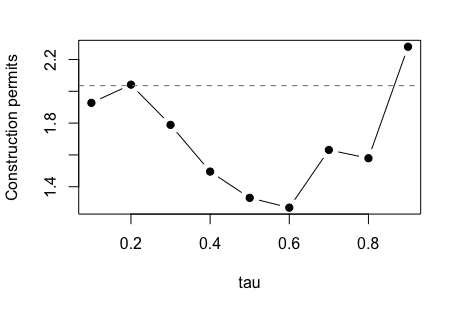 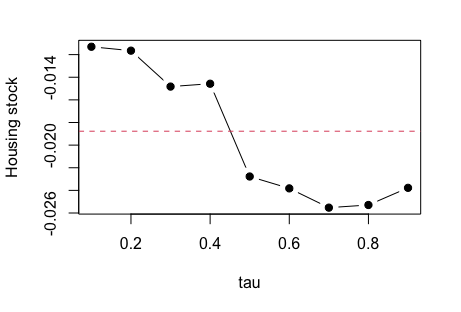 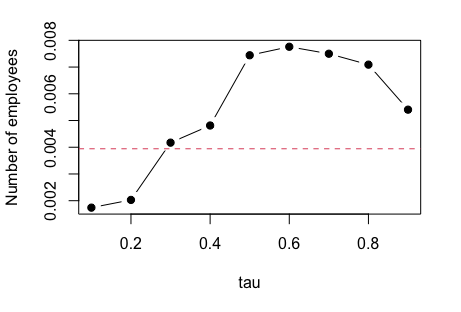 18
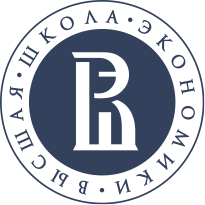 1. ESTIMATION RESULTS: QUANTILE REGRESSION without spatial effects (2018, cross-section)
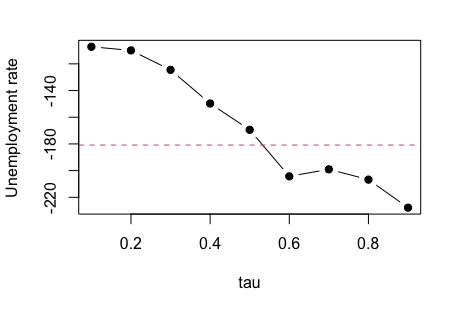 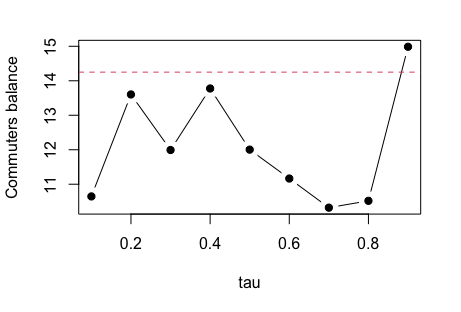 19
2. Results of Quantile Regression Estimation (2018)
20
3. Results of Panel Data Estimation (2004 – 2019)
21
4. Results of Panel Data Estimation with Spatial Effects (2004 – 2019)
22
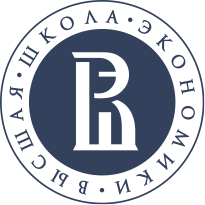 Conclusions
The effect of determinants on housing price level is different for regions of different price level (usually the effect increases) 

Spatial correlation is higher for upper-quantile regions (with high prices)

Effect of determinants in neighbouring regions has to be taken into account
23
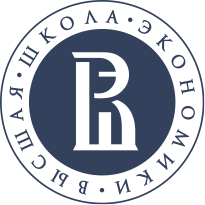 Thank you for attention!
24
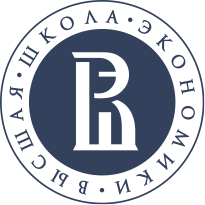 Methodology
Spatial Error Model
,
25
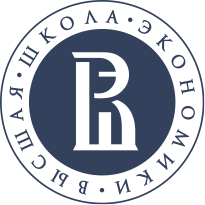 Methodology
Spatial Error Model
,
26
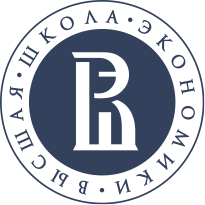 Methodology
Spatial Error Model
,
The procedure reduces Moran’s I on residual from 0.33 to 0.204
27
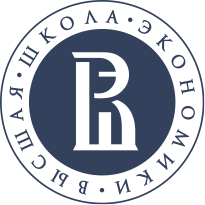 Determinants of Housing Prices: A Spatial Panel Study of German Regions
Methodology
Non-spatial model (FE)
Spatial Autoregressive Model (SAR)
Spatial Durbin Model (SDM)
,
Spatial Error Model (SEM)
28
* p<0.05; ** p<0.01; *** p<0.001
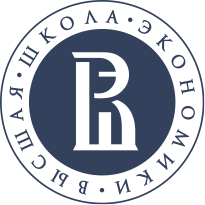 Determinants of Housing Prices: A Spatial Panel Study of German Regions
Estimation results for the rent price
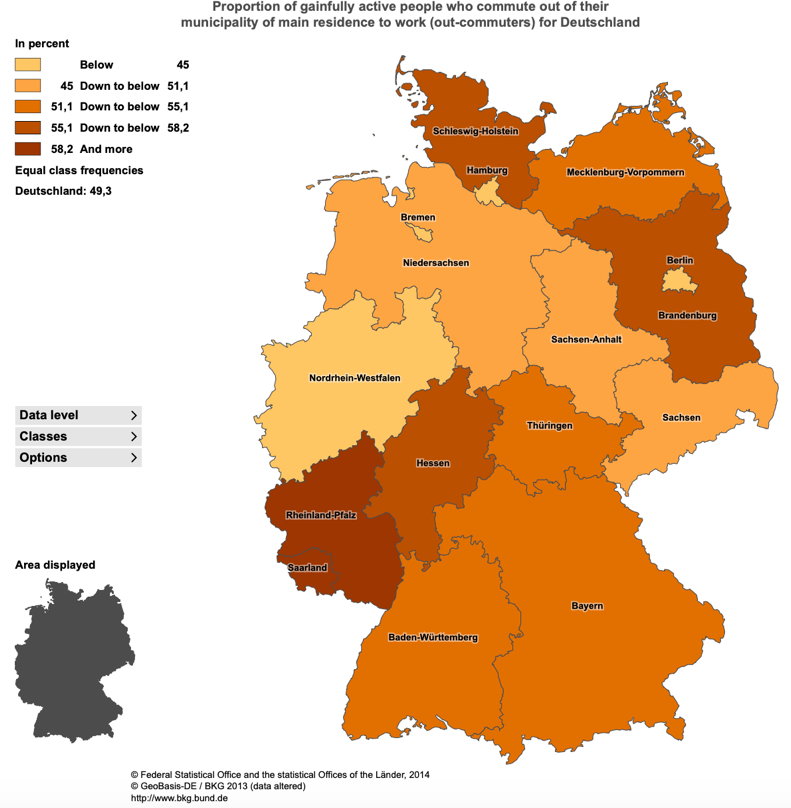 29
* p<0.05; ** p<0.01; *** p<0.001
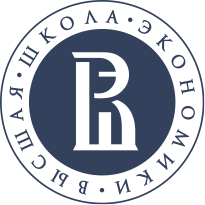 Determinants of Housing Prices: A Spatial Panel Study of German Regions
Estimation results for the sell price
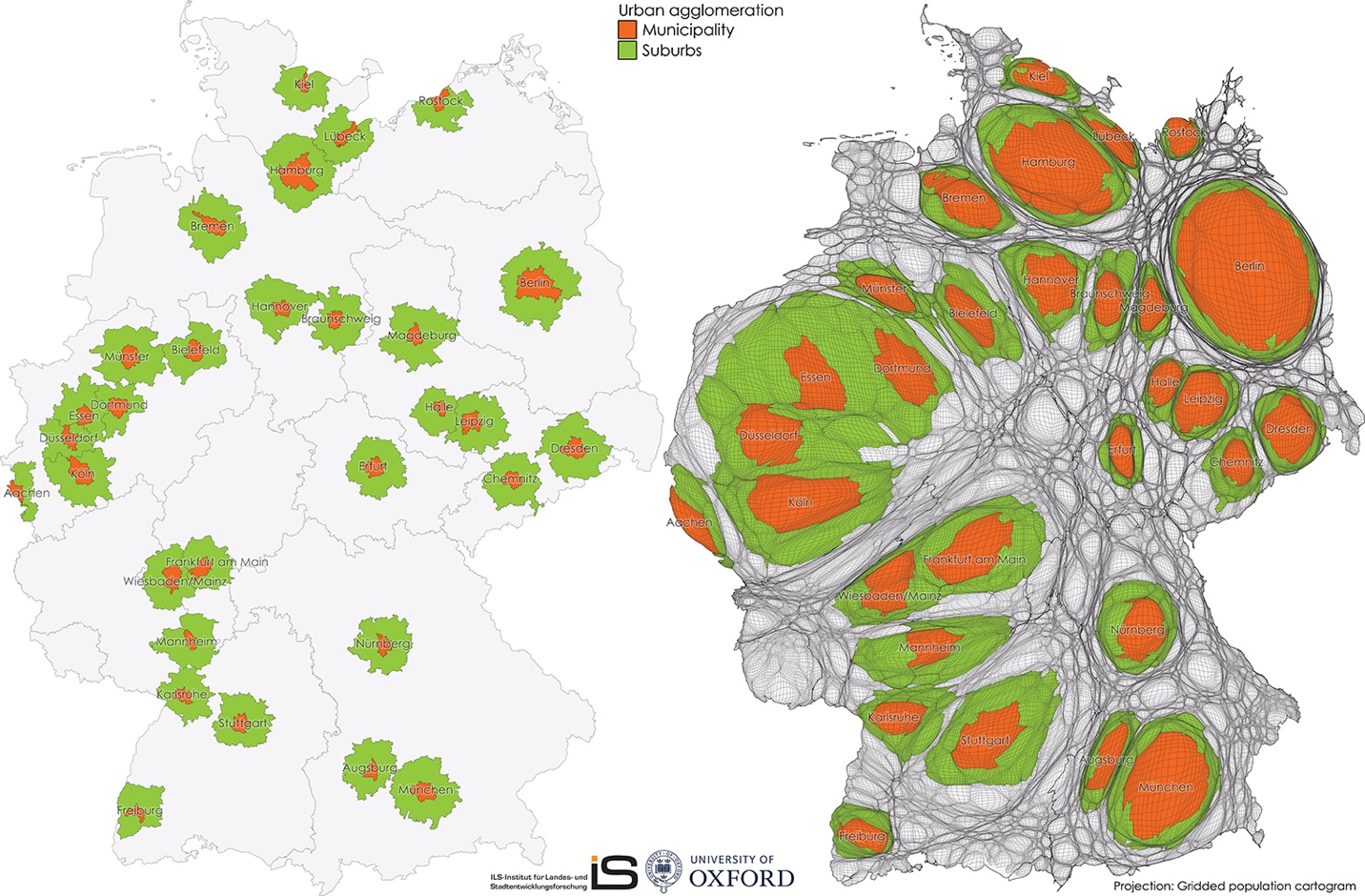 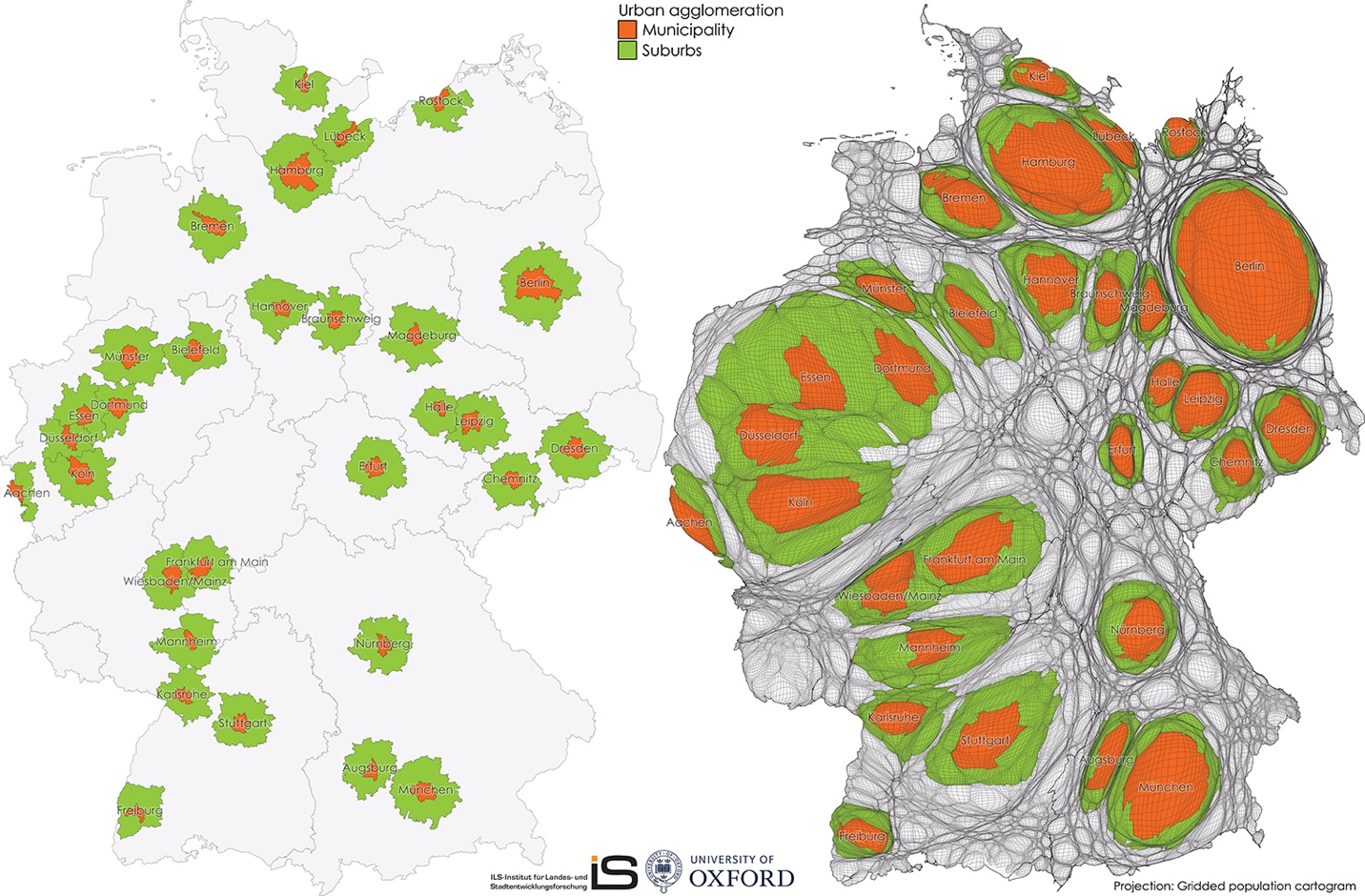 30